Idioma español
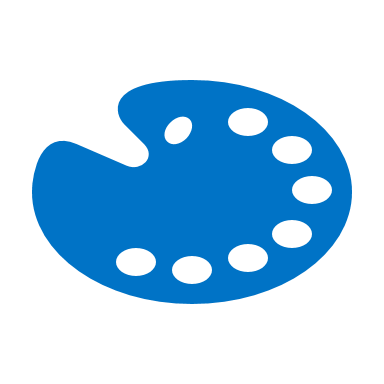 Canvas de diseño 
Art Based Learning
Materia
Nombre del docente
Nombre de la actividad
Semestre
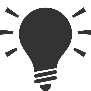 Reflexión conjunta
Selección de la expresión artística
Ajuste pertinente
Selección de contenido 

Profesorado selecciona el tema a trabajar.
Considerar:
¿Qué contenidos son susceptibles de trabajar con Arte?
¿Qué contenidos o temas el alumnado ha demostrado problemas y pueden abordarse desde otra perspectiva mediante el arte?
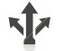 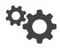 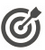 Ajustar el contenido seleccionado para que la persona participante desarrolle la metáfora que le permita relacionar el tema con la expresión artística.
Selecciona la expresión artística a trabajar. Considerar:
¿Con qué expresión artística, como docente, me siento más cómodo?
¿La selección de la expresión artística es pertinente, es decir, contribuye a un conocimiento significativo para el alumnado?
Solicita a las personas participantes los materiales necesarios para trabajar.
Mediante preguntas guía, el profesorado ayuda a la persona participante a reflexionar sobre su metáfora y la relación con el tema seleccionado.  
Se elaboran preguntas guía para la persona participante al realizar su escultura y preguntas.
2
3
4
1
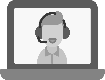 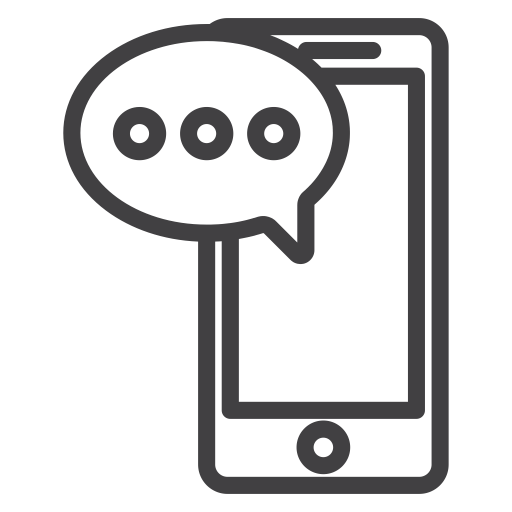 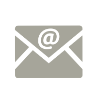 Evaluación
Herramientas tecnológicas
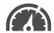 Selección de herramientas tecnológicas pertinentes para el desarrollo de la estrategia.
Se elabora una rúbrica de evaluación que contenga criterios generales sobre la adecuación de la metáfora con el contenido expuesto.
6
5
Idioma español
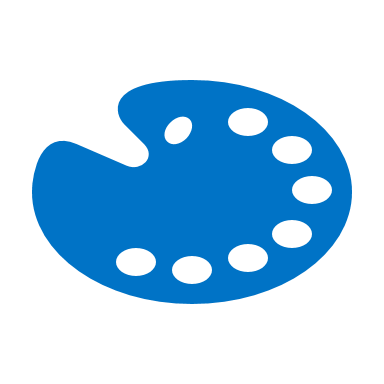 Canvas de diseño 
Art Based Learning
Planeación empresarial
José Luis Escamilla
Gestión del cambio
Quinto
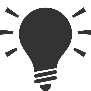 Reflexión conjunta
Selección de la expresión artística
Ajuste pertinente
Selección de contenido
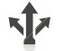 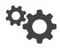 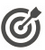 Las preguntas que guían a la persona participante en la reflexión de su escultura son:

¿Qué escultura he realizado?
¿Qué sentimientos y confusiones he experimentado al realizar esta escultura?
¿Qué creo comunica mi escultura?

Otras preguntas que el profesorado puede realizar a la persona participante para ayudarle a la reflexión son:

¿Qué te gusta de tu escultura?
¿Por qué crees que elegiste esta forma y no otra?
¿Cuál es el núcleo esencial que manifiesta esta escultura?
Desarrollo de la metáfora:
El profesorado divide la clase en tres momentos:
Reflexión sobre el tema a tratar. (El profesorado expone el contenido de manera sintética).
Reflexión sobre las experiencias de los alumnos. (El profesorado establece reflexiones sobre qué han vivido las personas participantes en relación con el tema expuesto).
Inicio de la escultura mediante la pregunta detonante: Si su organización fuera una escultura, ¿qué aspecto tendría?
La expresión artística seleccionada es la escultura, las personas participantes trabajarán con arcilla y modelará un concepto seleccionado por el profesorado.
Se selecciona el tema sobre Liderazgo y gestión, específicamente en lo referente a la Gestión del cambio.
2
3
4
1
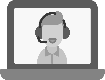 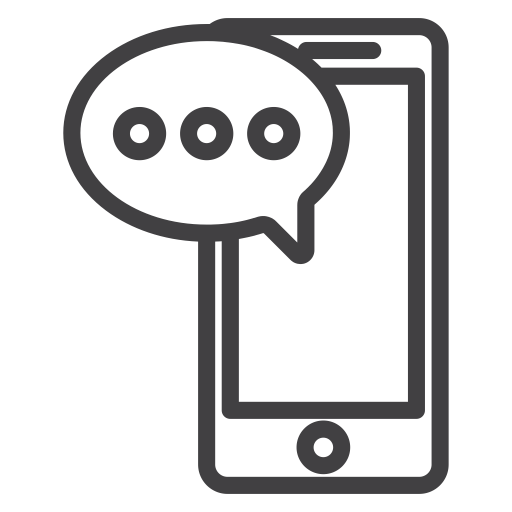 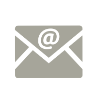 Evaluación
Herramientas tecnológicas
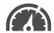 Se evaluará mediante una rúbrica con los siguientes criterios: 
Adecuación entre la obra y el tema.
Presentación de la obra.
Descripción de la metáfora.
Zoom
Miro
Padlet
6
5
Idioma español
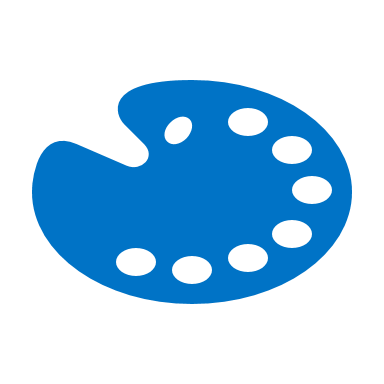 Canvas de diseño 
Art Based Learning
Materia
Nombre del docente
Nombre de la actividad
Semestre
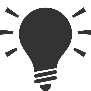 Reflexión conjunta
Selección de la expresión artística
Ajuste pertinente
Selección de contenido
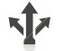 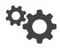 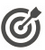 2
3
4
1
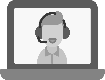 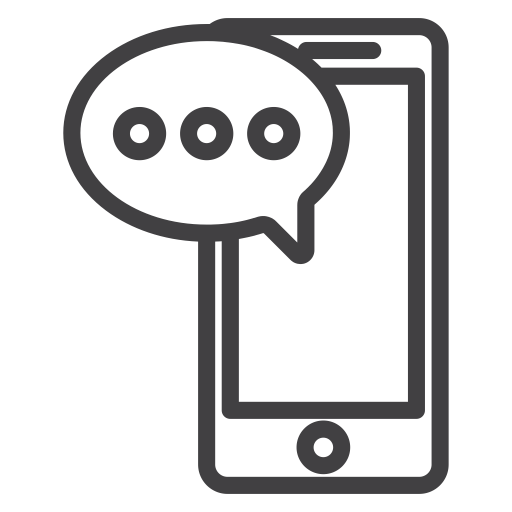 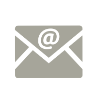 Evaluación
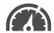 Herramientas tecnológicas
6
5